5.1) Calculating probabilities
Your turn
Worked example
Two fair spinners each have four sectors numbered 1 to 4. The two spinners are spun together and the sum of the numbers indicated on each spinner is recorded.
Find the probability of the spinners indicating a sum of: 
exactly 5       
more than 5
Two fair spinners each have five sectors numbered 1 to 5. The two spinners are spun together and the sum of the numbers indicated on each spinner is recorded.
Find the probability of the spinners indicating a sum of: 
exactly 6       
more than 6
Your turn
Worked example
The table shows the times taken, in minutes, for a group of students to complete a number puzzle.



A student is chosen at random. Find the probability that they completed the number puzzle in:
under 9 minutes
over 10.5 minutes.
The table shows the times taken, in minutes, for a group of students to complete a number puzzle.



A student is chosen at random. Find the probability that they completed the number puzzle in:
under 12 minutes
over 9.5 minutes.
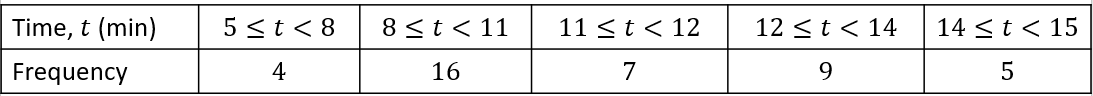 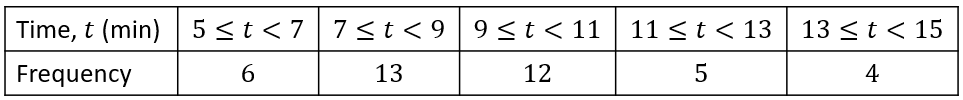 Your turn
Worked example
A participant is chosen at random.
What is the probability they took longer than 60 seconds?
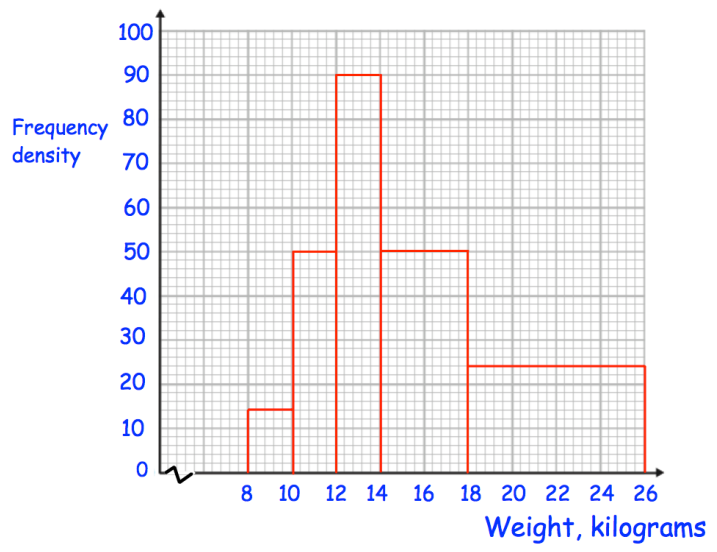 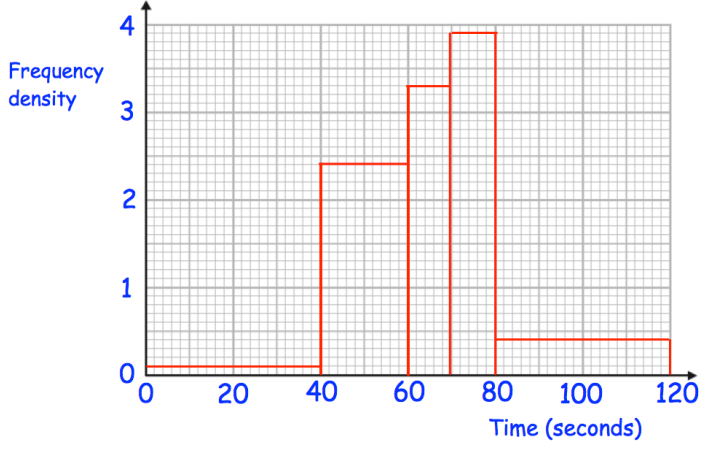 Questions used with permission from Corbettmaths: https://corbettmaths.com/